ОРАТОР ТА АУДИТОРІЯ
Сприйняття оратора аудиторією. проблема першого враження. Ораторська індивідуальність 
Риторичні позиції оратора у процесі публічного виступу. Кінетичні та проксемічні характеристики.
Мовленнєвий імідж оратора. Технічні характеристики мовлення.
Зворотній зв'язок оратора з аудиторією. Техінка слухання. Засоби підтримки уваги слухачів
“Слово наполовину належить тому, хто говорить, і наполовину тому, хто слухає”.
20.10.2022
ПРОБЛЕМА СПРИЙНЯТТЯ ОРАТОРА АУДИТОРІЄЮ
Дейл Карнегі: «Найцінніше для оратора – це його індивідуальність, плекайте її та бережіть»
Аудиторний «шок» та шляхи його подолання
Ораторська індивідуальність
чинники взаємодії оратора та аудиторії (комунікативна позиція мовця)
Чинник зовнішності
Чинник погляду
Чинник фізичної поведінки
Чинник організації простору для взаємодії
Аспекти взаємодії
Взаємодія з аудиторією — це спільність психологічного стану оратора і його слухачів, що викликані спільними роздумами та співпереживаннями в процесі їх сумісної інтелектуальної роботи. 
умовами встановлення взаємодії є,:
знання оратором предмета розмови;
врахування ним потреб та настроїв аудиторії;
проста, жвава мова оратора;
постійний зоровий контакт зі слухачами, визначення їх реакції і внесення додаткових змін як у зміст, так і в методику викладення матеріалу;
намагання бачити в кожному слухачеві співбесідника, товариша, не підніматися над аудиторією;
залучення слухачів з перших хвилин до сумісного активного обговорення питань.
Аспекти взаємодії
Перш ніж дістатися до переконання слухача за допомогою знання, оратору необхідно перебороти два психологічних кола протидії:
1. Перше коло — це інтерес, соціальний і особистісний. Причому, мова має йти не про зовнішню цікавість, а про те, щоб зачепити щось суттєве саме для цих конкретних слухачів. 
2. Другий етап розуміння пов’язаний з подоланням опору повсякденної свідомості. По більшості питань у людей є свої уявлення, оцінки, висновки, засновані на життєвому досвіді, тобто буденна свідомість. Навіть повна відсутність уявлення про певний предмет розмови свідчить про рівень свідомості, оскільки говорить про те, що слухачі не вважають це достатньо важливим і не звертають тому уваги на це.
КІНЕТИЧНІ ХАРАКТЕРИСТИКИ ПРОМОВИ
Риторичні позиції оратора:
Інформатор
Коментатор
Співрозмовник
Порадник
Емоційний лідер
Манера виступу:
Енергійність викладу матеріалу
Фізична бадьорість
Упевнений зовнішній вигляд
Дружній, інтимний тон
КІНЕТИЧНІ ХАРАКТЕРИСТИКИ ПРОМОВИ.
Неабияке значення має те, як поводиться людина, виступаючи з трибуни, відповідаючи на запитання, її зовнішній вигляд, манери, а також те, наскільки вона дотримується загальноприйнятих правил етикету
20.10.2022
Невербальні засоби спілкування
Міміка
Жести та постанови тіла
погляд
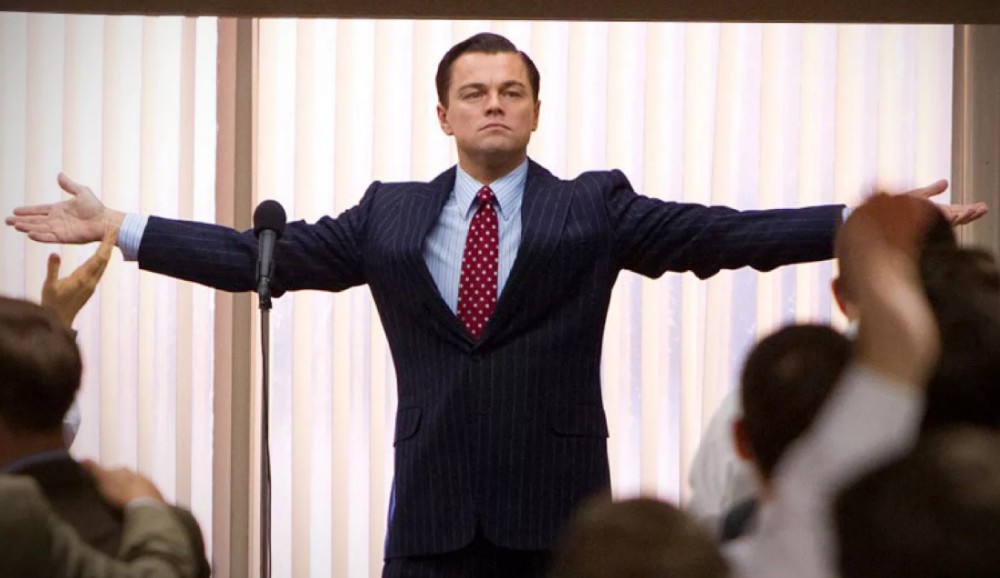 Мовленнєвий імідж та техніка впливу
Техніка мовлення
Правильне дихання
Артикуляційна підготовка
Тембр мовлення
Темп мовлення
Виразна інтонація
Логічні наголоси
Слід пам’ятати: якою б цікавою не була тема, увага аудиторії згодом притупляється
20.10.2022
Підтримка уваги аудиторії
Розподіл уваги означає одночасну спрямованість свідомості на кілька різнорідних об’єктів (або дій), об’єднаних однією діяльністю. Ця властивість уваги професійно значима для оратора. Так, він одночасно пам’ятає про зміст виступу, стежить за часом, за поведінкою слухачів, за їхньою реакцією і т.д. Щоб викликати післядовільну увагу необхідно дотримуватися основного психологічного правила: створити умови для активної розумової діяльності слухачів в аудиторіїОраторські прийоми: а) прийом запитання – відповіді; б) перехід від монологу до діалогу дає змогу залучити до процесу обговорення окремих учасників, активізувати тим самим їхній інтерес; в) прийом створення проблемної ситуації; г) прийом новизни інформації, гіпотез змушує аудиторію міркувати
Якщо оратор не зможе захопити увагу всієї групи, то неможливо буде утримати когось під своїм впливом.
20.10.2022